מערכת שיעורים למגזר החרדי
שיעור באזרחות לכיתות י"א-י"ב
נושא השיעור: סיווג מדינות: לאום פוליטי, לאום אתני, מדינה דו לאומית או רב לאומית
עם המורה: אוריאל שמידוב
נושאי המפגש
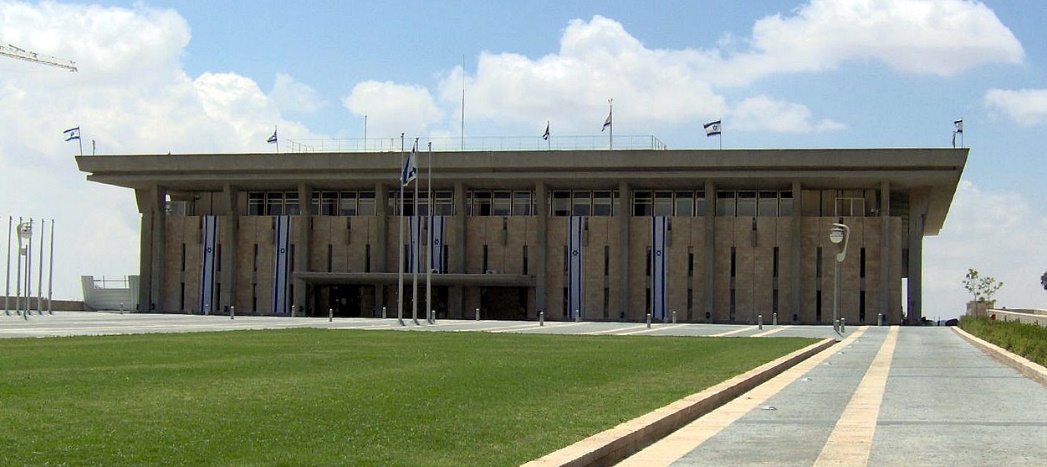 מהו לאום?
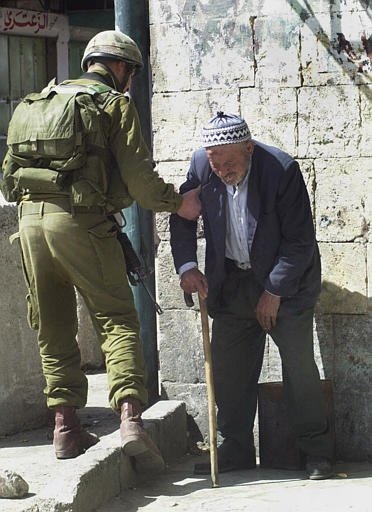 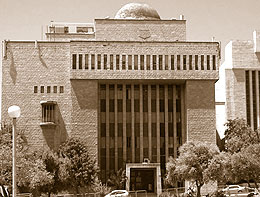 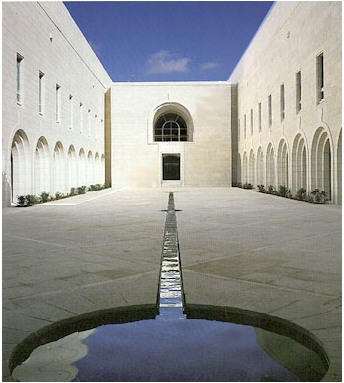 לאום אתני או פוליטי
יתרונותיה של מדינת הלאום
מושגי יסוד
תנועות לאומיות
התפתחו במאה ה-19. ייצגו אנשים בעלי מוצא, היסטוריה ותרבות משותפים.
קבוצה אתנית
חברה בעלת יסודות משותפים לרוב אתניים שאינם פרי בחירה כמו: מוצא, היסטוריה, דת שפה ותרבות שאינה שואפת להגדרה עצמית.
קבוצה בעלת יסודות אתניים שאינם פרי בחירה כמו: מוצא, היסטוריה, דת ושפה וגם בעלת יסודות פוליטיים משותפים פרי בחירה כמו: אידיאולוגיה וערכים. בניגוד לקבוצה האתנית, חברי הלאום שואפים להגדרה עצמית כלומר שואפים לממש את היסודות המשותפים במסגרת מדינה עצמאית.
לאום אתני
מדינה
שטח בעל גבולות מוגדרים ומוסכמים הכוללים יבשה, מים ואוויר, עליו מוחל שלטון המדינה.
טריטוריה
האנשים החיים בשטח המדינה ונתונים לשלטונה, המורכבת מציבור אזרחים וממיעוט תושבים שאינם אזרחים
אוכלוסייה
גוף השולט באמצעות מוסדותיו וחוקיו על הטריטוריה של המדינה ועל אוכלוסייתה.
שלטון
ריבונות כלפי פנים וכלפי חוץ: יכולתה של המדינה להחליט כיצד לנהל את ענייני הפנים והחוץ ללא התערבות תוך השגת הכרה בינלאומית
עצמאות
מדינת לאום אתני
מדגישה את היסודות האתניים והתרבותיים של לאום הרוב החי בה, אך יש בה גם יסודות פוליטיים משותפים- המדינה היא מדינתם של הרוב והמיעוטים החיים בה.
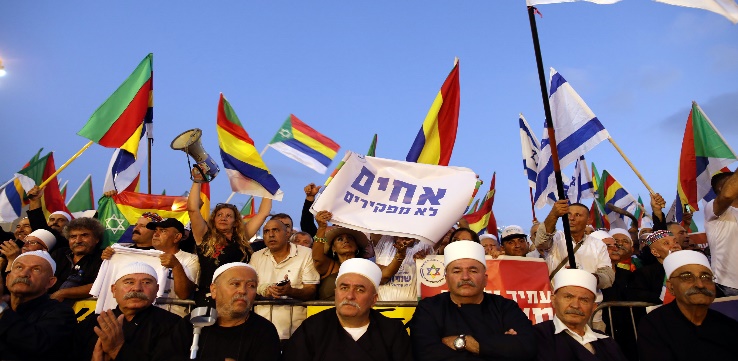 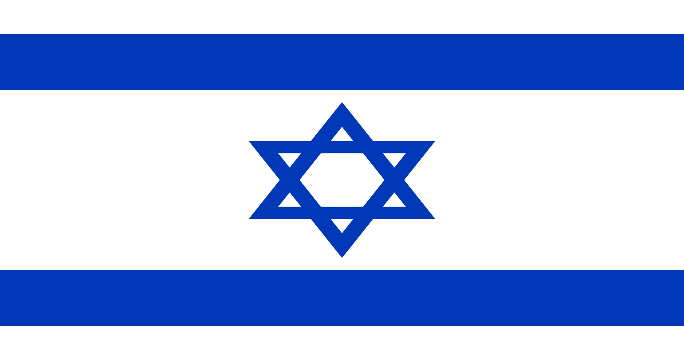 מדינת דו לאומית
האוכלוסייה במדינה מורכבת משני לאומים מרכזיים, בגודל ובדומיננטיות.
המרחב הציבורי (סמלים, שפות, מועדים וכו') מושפע מהתרבויות של שני הלאומים המרכזיים.
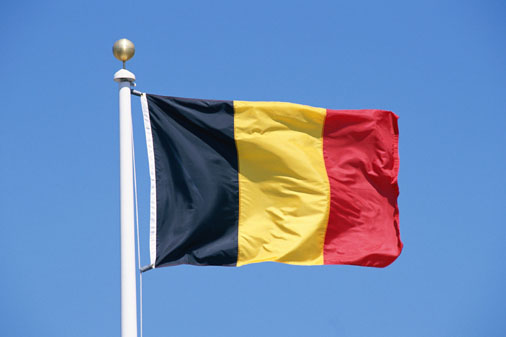 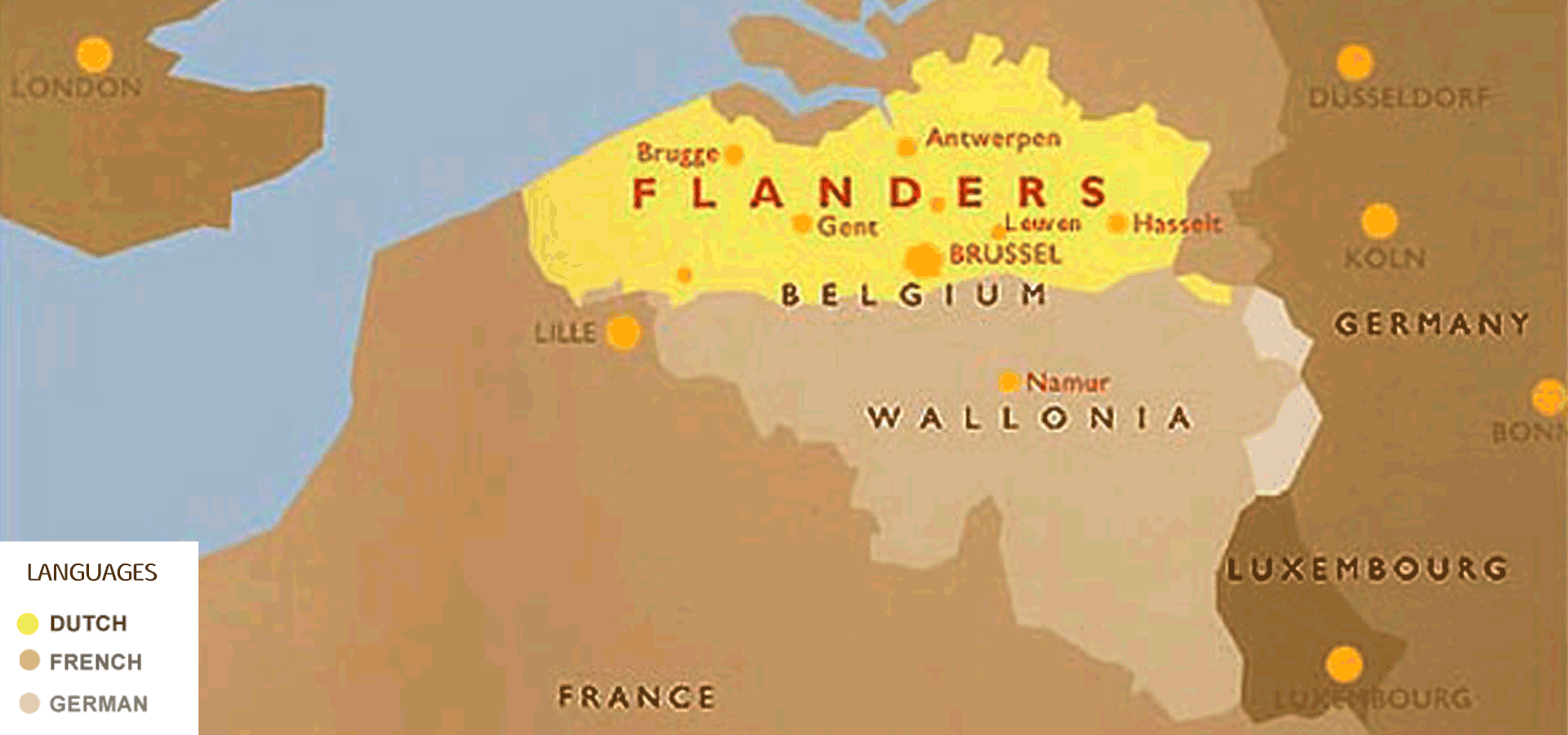 מדינה רב לאומית
האוכלוסייה במדינה מורכבת ממספר קבוצות לאומיות שונות.
המדינה שואפת לשתף את כל הקבוצות במרחב הציבורי. אין עדיפות לקבוצת לאום אחת על פני אחרת.
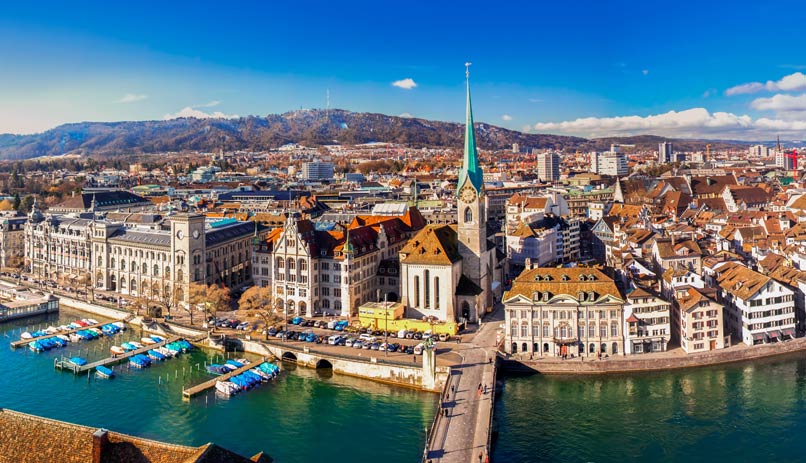 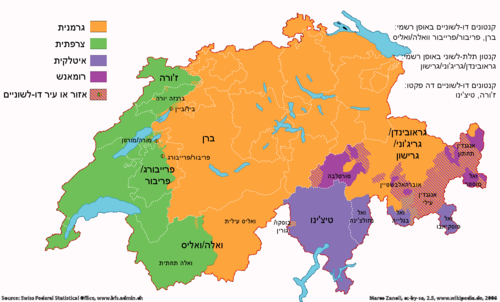 מדינת לאום פוליטית
מדגישה את היסודות הפוליטיים המשותפים של אזרחיה, ללא קשר למוצאם של האזרחים.
הזהות המשותפת של כלל אזרחי המדינה מתבטאת במרחב ציבורי משותף וברצון לחיות יחד במדינה תחת אותה מערכת חוקים וערכים משותפים. אין קשר למאפיינים אתניים.
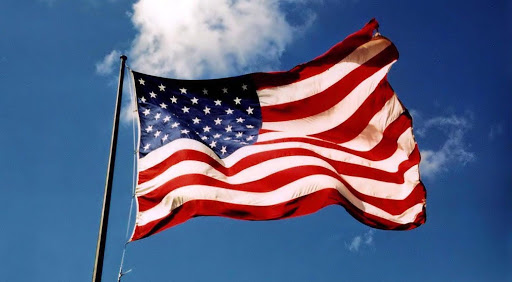 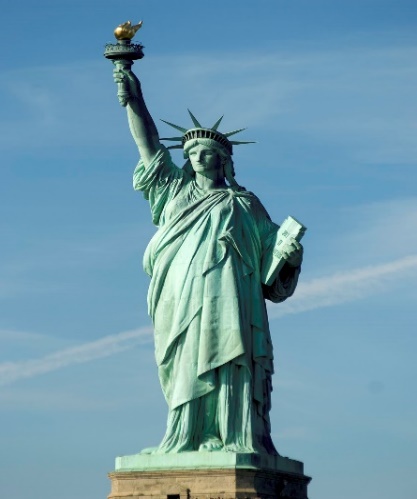 השוואה בין מדינות הלאום
יתרונותיה של מדינת הלאום
מאפשרת לעם החי בה לקבוע בעצמו כיצד יתנהל, באופן שישקף את זהותו, צרכיו ורצונותיו.
הגדרה עצמית
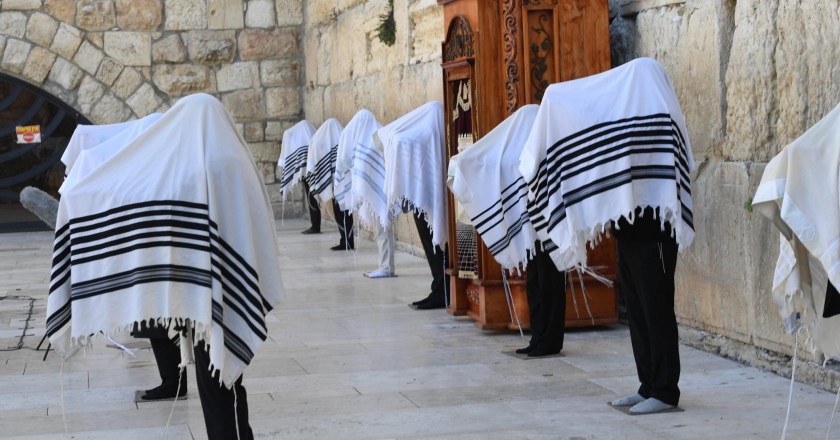 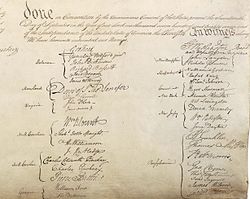 יתרונותיה של מדינת הלאום
מאפשרת לעם החי בה לממש את תרבותו הייחודית ולשמר אותה גם לדורות הבאים.
שימור ומימוש תרבות
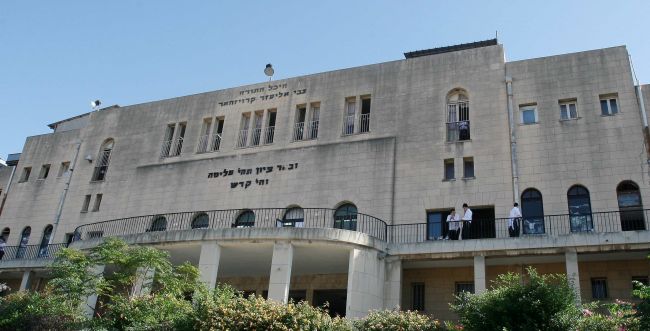 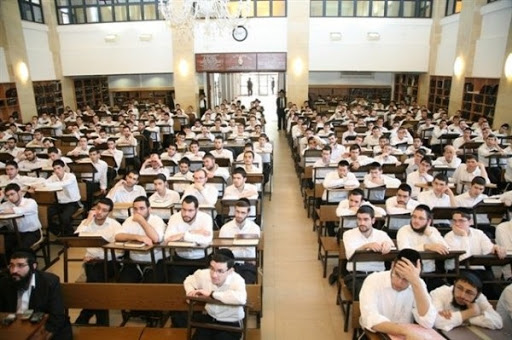 יתרונותיה של מדינת הלאום
הגנה וביטחון
זכותו של כל אדם לחיות בסביבה מוגנת, ובה יישמרו כבודו, חירותו וקניינו. 
מדינת לאום מגינה על האדם מפני פגיעה בו, גם על רקע רדיפה בשל מוצאו.
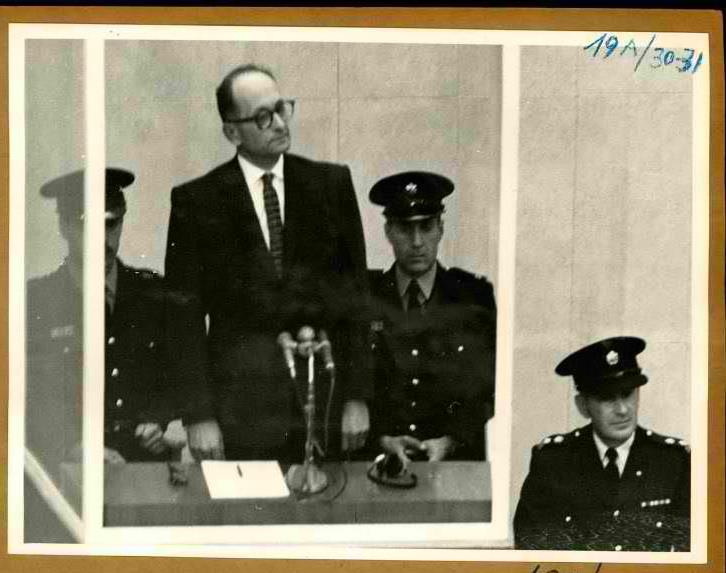 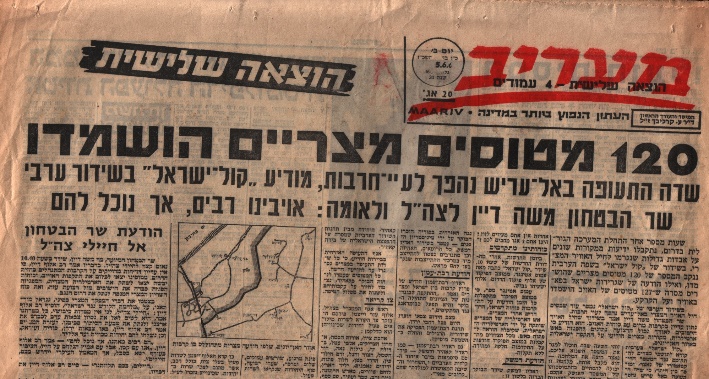 יתרונותיה של מדינת הלאום
הכרעת הרוב
הרוב הלאומי שומר על האופי המסוים של המדינה על ידי הכרעה דמוקרטית.
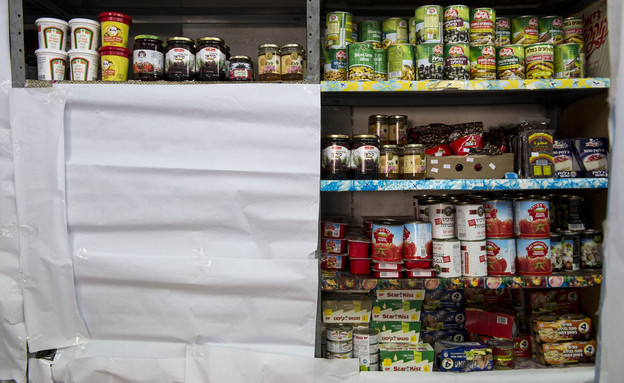 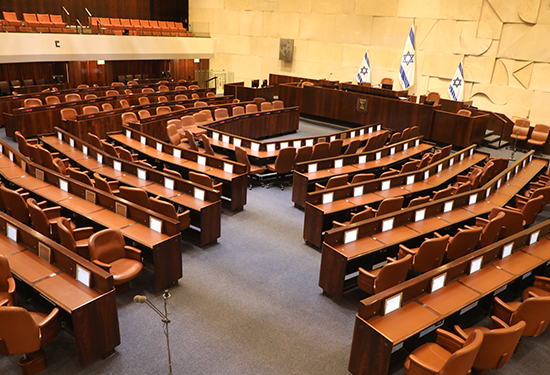 משימה לתלמיד
ענו על השאלות:
יש שמגדירים את מדינת ישראל כ'מדינת היהודים'.יש שמגדירים אותה כ'מדינה יהודית', ויש הטוענים כי על מדינת ישראל להיות 'מדינת כל אזרחיה'. 

הסבירו את ההבדלים בין ההגדרות.
איזו הגדרה תואמת מדינת לאום אתנית, ואיזו תואמת מדינת לאום פוליטית?
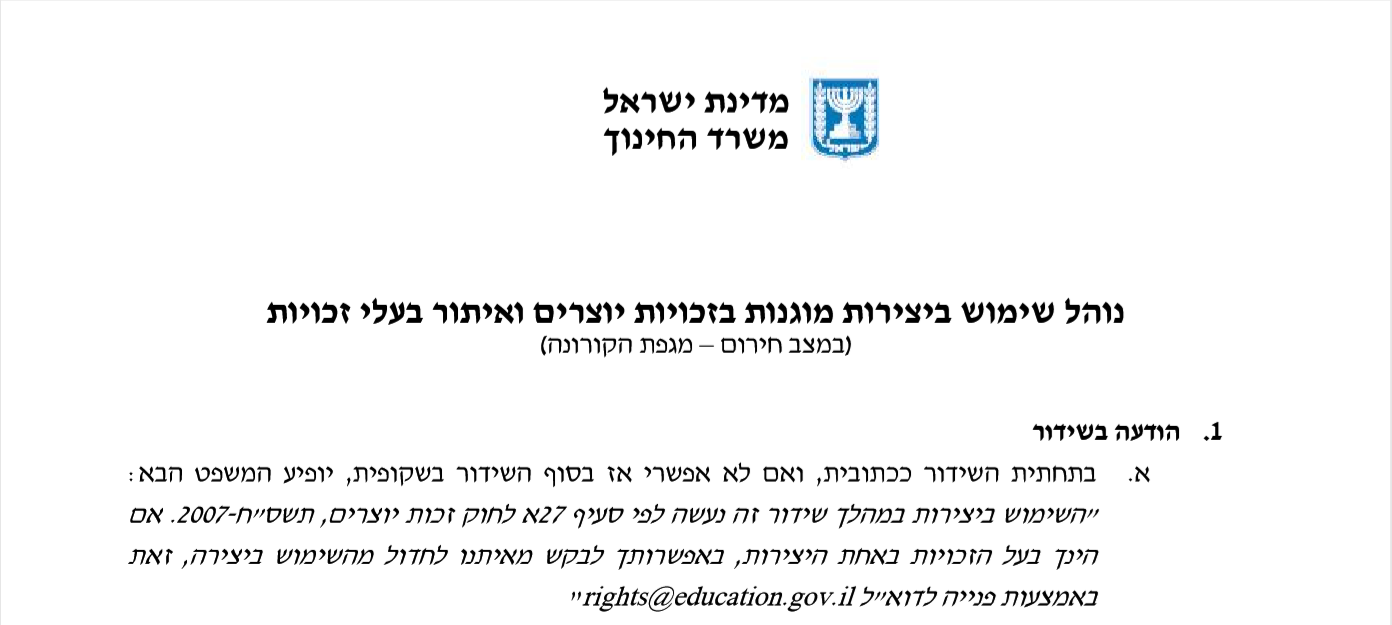 שימוש ביצירות מוגנות בזכויות יוצרים ואיתור בעלי זכויות
השימוש ביצירות במהלך שידור זה נעשה לפי סעיף 27א לחוק זכות יוצרים, תשס"ח-2007. אם הינך בעל הזכויות באחת היצירות, באפשרותך לבקש מאיתנו לחדול מהשימוש ביצירה, זאת באמצעות פנייה לדוא"ל rights@education.gov.il